Educação Especial: Fundamentos, Políticas e práticas educacionais
Profa. Ms. Corina Albuquerque
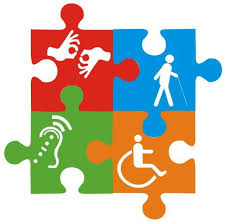 Avaliação
Atividade 1
Ensaio sobre qualquer temática em educação especial;
 Máximo 6 alunos
Escolher pelo menos um autor da ária para falar sobre o tema e trazer 1 documentação importante para trabalhar a análise;
Entregar em 18/10;
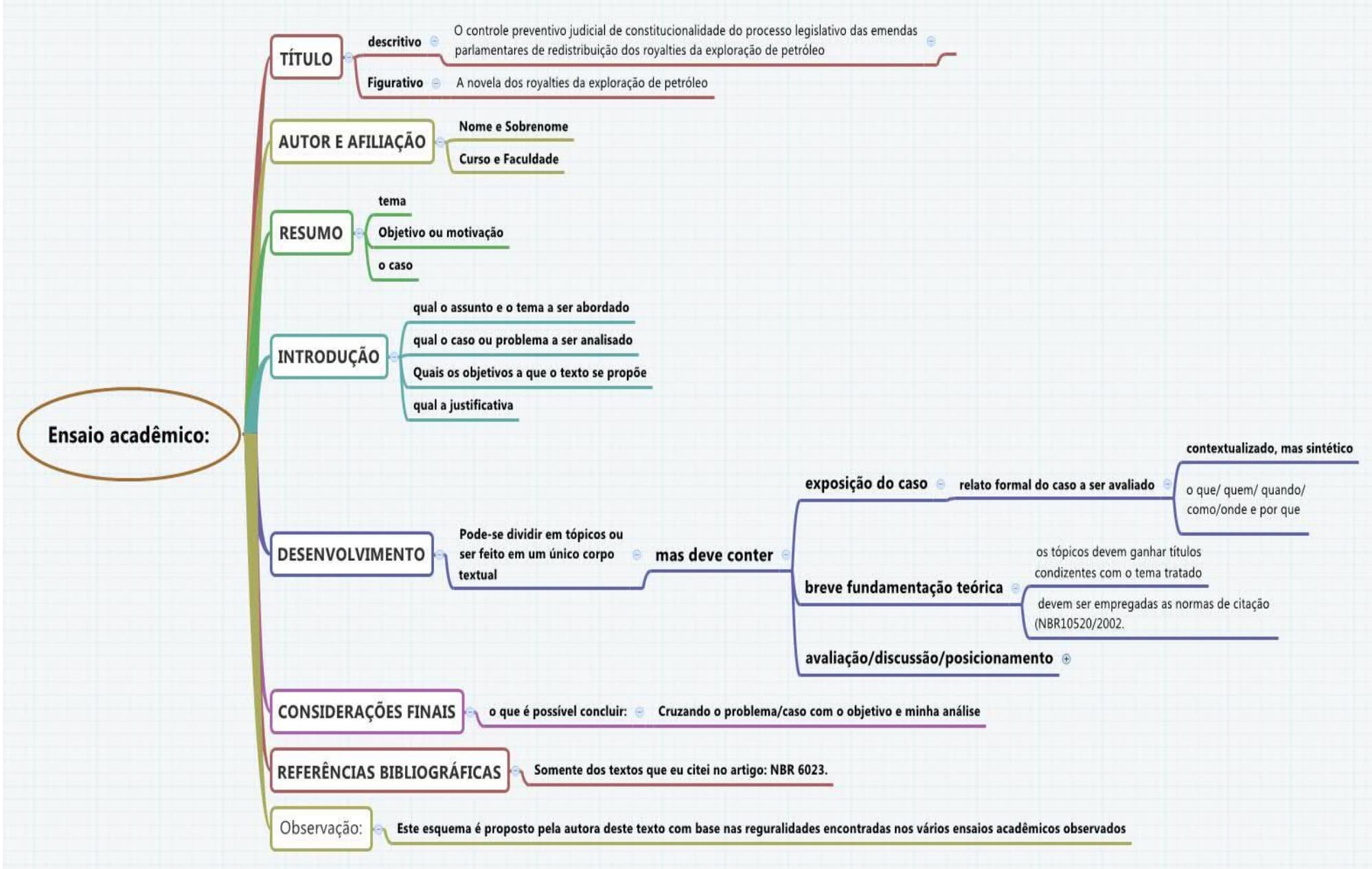 Avaliação